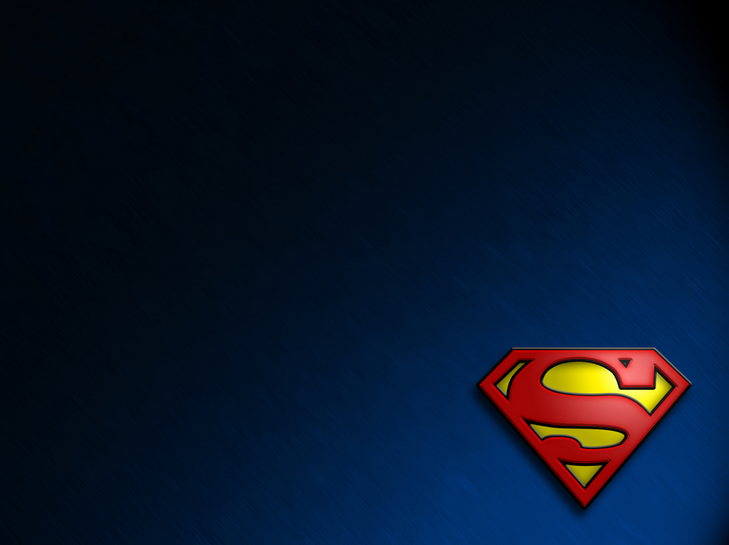 Ron Dorland
@rondorland
http://wallpaper-kid.com/superman-wallpaper.htm
http://www.eyeonwindows.com
http://hdw.eweb4.com/search/florida/
Our Sandbox
http://www.ignite.org.uk/
http://myweb.usf.edu/~aheindel/PBSsection2.html
The routine answer to the common every day question!
http://imgarcade.com/1/what-did-you-learn-in-school-today/
Unknown.
http://cybraryman.com/chats.html
http://shinodaarts.deviantart.com/art/your-heart-in-a-book-153789289
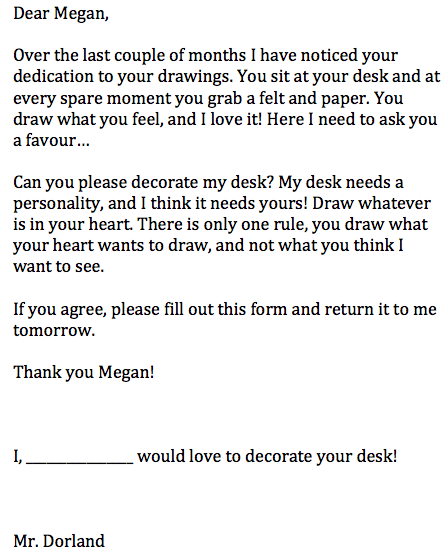 Mark on her last math quiz, EXCEEDING!
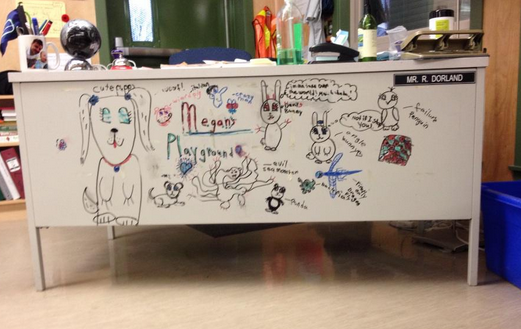 Meet Megan!
The Mind Will Always Follow The Heart
http://www.bewellassociates.com/2014/02/the-heart-mind-stress-connection/
http://www.doityourself.com/
Address Global Issues
http://www.sanccob.co.za/
http://www.allianceabroad.com/winter-coming/christmas-in-australia-4/
Christmas in Australia
http://www.midilifestyle.com/blog/basic-controller-build/
Passion
Creativity
Fun
Engagement
Hands-on
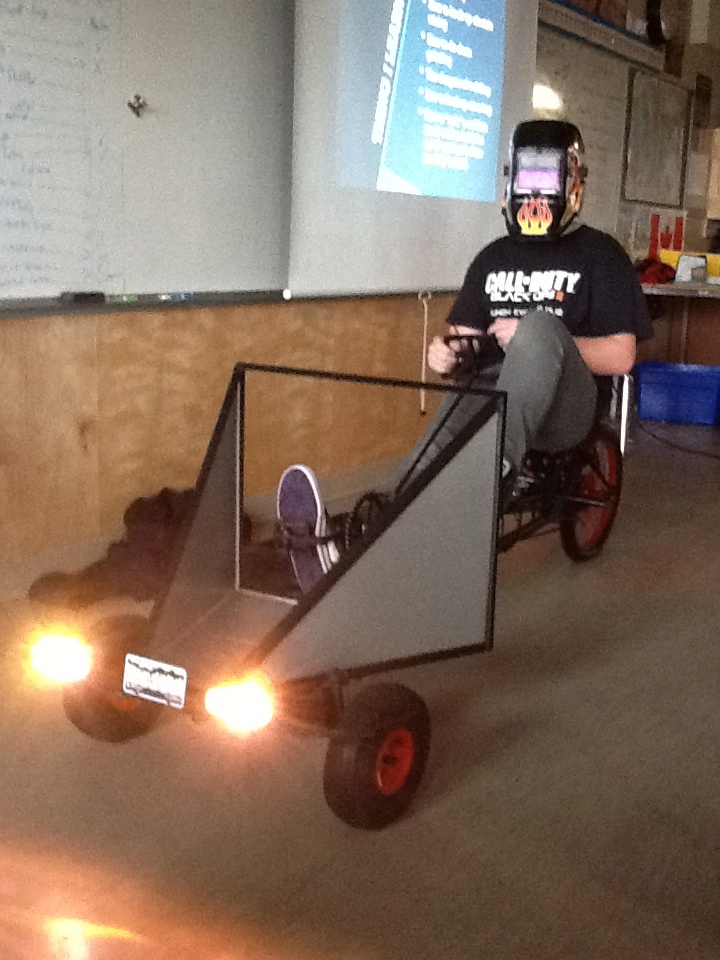 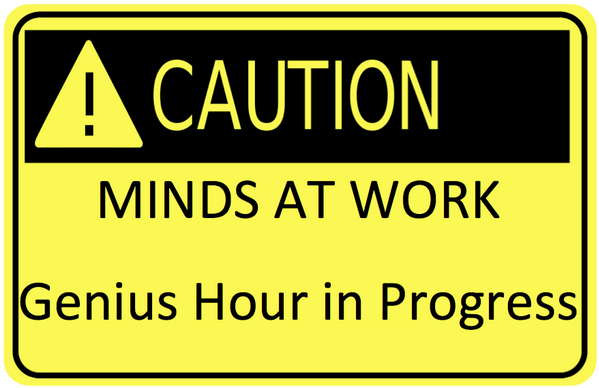 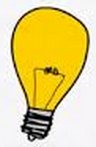 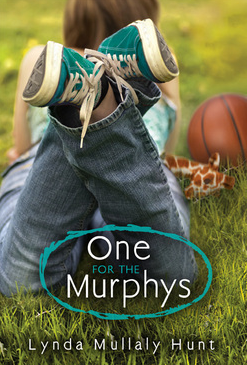 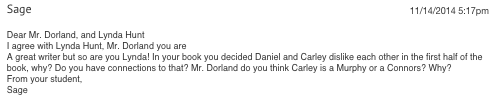 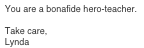 http://www.thatsreallypossible.com/wp-content/uploads/2014/04/hands_holding_future_sig_450.jpg
http://warriorfitness.org/wp-content/uploads/2013/09/innovation_stagnation.jpg